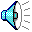 Materi Pertemuan X
Al Hadis/ As Sunnah sebagai sumber Hukum Islam
Tujuan Instruksional Umum:
Agar mahasiswa memahami Al Hadis/ As Sunnah sebagai Sumber Hukum Islam
Tujuan Instruksional Khusus:
Agar Mahasiswa dapat menjelaskan pengertian Sunnah, Hadis
Agar mahasiswa dapat menjelaskan fungsi sunnah terhadap Al Qur’an
Agar Mahasiswa dapat menjelaskan pengumpulan sunah dalam kitab Hadis
AL HADIS/AS SUNNAH
DALAM PERKATAAN SEHARI-HARI, HADIS = SUNNAH
Ada yang membedakan Hadis dan Sunnah
Sunnah = adat istiadat atau tradisi 
	(adat istiadat arab yang didiamkan oleh Nabi Muhammad SAW)
Hadis    = kabar, berita
	(Kabar mengenai sesuatu dari nabi)
Al Hadis / As Sunnah adalah 
	sumber hukum Islam kedua, berupa perkataan (qauliyah), Perbuatan (fi’liyah) dan sikap diam (taqririyah/sukutiyah) rasullullah, yang merupakan penafsiran autentik dari Al Qur’an 
Hadis Qudsi adalah Hadis suci yang isinya berasal dari Allah, disampaikan dengan kata-kata nabi sendiri
Ilmu yang berkenaan dengan Hadis adalah Ulum Al- Hadis
Makna kata Sunnah dalam berbagai arti
Sunnatullah berarti ketentuan-ketentuan Allah mengenai alam semesta (Natural Law)
Sunnatur Rasul berarti Perkataan, perbuatan, dan sikap diam Rasul sebagai sumber hukum Islam kedua
Sunnah (dalam hubungannya dengan Al Ahkam Al Khamsah) berarti kaidah hukum yang bermakna anjuran, jika dikerjakan mendapat pahala, tidak dikerjakan tidak berdosa
Sunnah (ahlus sunnah wal jama’ah) berarti golongan umat Islam yang berpegang pada Sunnah nabi Muhammad, (disamping golongan Syi’ah, yaitu pengikut setia Ali Bin Abi Thalib)
Sunnah dalam arti beramal ibadah sesuai dengan yang dicontohkan oleh Nabi Muhammad (sebagai lawan Bid’ah yaitu, pembaharuan dalam beribadah, yang tidak pernah dilakukan oleh Rasullullah)
KOMPILASI HADIS
Mulai dilaksanakan pada masa Khalifah Umar Bin Abdul Aziz (Dinasti Umayyah)
Beberapa Kitab Hadis yang ada:
	1.	Al Fiqhi karya Abu Hanafiah
	2.	Al Muwaththa karya Malik Bin Anas
	3.	As Sunan karya Mohammad Idris as Syafi’i
	4.	Al Musnad karya Ahmad bin Hambal
Ukuran menilai validitas/ sahih/absah nya suatu hadis:
1.Isnad adalah Sandaran untuk menentukan kualitas suatu hadis, merupakan rangkaian orang-orang yang menyampaikan sunnah secara lisan turun temurun dari generasi ke generasi, sampai hadis tersebut dibukukan

	a. 	Penggolongan orang-orang yang 	menyampaikan 	hadis:
		1.	Sahabat (orang yang seangkatan 			dengan Nabi, yang menerima langsung dari 		nabi)
		2.	Tabi’in (Pengikut, generasi kedua yang 			menerima dari sahabat nabi)
		3. 	Tabi tabi’in (Pengikut dari pengikut, orang 		yang menerima dari generasi Tabi’in
b.	Penggolongan Menurut Jumlah orang yang 	meriwayatkan hadis:
		1. 	Mutawatir 
			segala hadis yang datang dari Rasullullah, 		yang diriwayatkan oleh sekian banyak 			sahabat, sehingga tidak mungkin mereka 		berdusta, sejak generasi sahabat, tabi’in dan 		tabi tabi’in sangat banyak yang meriwayatkan
		2.	Masyhur   
			 segala hadis yang datang dari Rasullullah, 		yang diriwayatkan oleh seorang dua orang 		sahabat, namun pada tabi’in yang 			meriwayatkan sama dengan hadis Mutawatir
		3.	Ahad
			segala hadis yang datang dari Rasullullah, 		yang diriwayatkan oleh seorang dua orang 		sahabat, dan tabi’in serta tabi tabi’in yang 		meriwayatkan juga sangat sedikit
c.	Penggolongan menurut integritas pribadi orang yang meriwayatkan (perawi):
		1.	Sahih
			diriwayatkan oleh perawi yang adil, yaitu 		senantiasa berkata benar dan menjauhi 			perbuatan terlarang, mempunyai ketelitian 		yang sempurna, sanad nya tidak mempunyai 		cacat.
		2.	Hasan
			 diriwayatkan oleh perawi yang adil, tetapi 		kurang ketelitiannya, sanad nya tidak 			mempunyai cacat.
		3.	Daif
			 diriwayatkan oleh perawi yang diragukan adil 		nya, kurang ketelitiannya, terdapat cacat 		pada sanad nya.
2. 	Matan atau Matn, adalah materi atau isi 	sunnah,   	dimana materinya berisi 	kebenaran, tidak 	bertentangan dengan Al Qur’an
Berdasarkan Isnad dan Matn nya, Hadis terdiri atas:
Qath’i
	Hadis yang sanad dan matn nya sudah sangat jelas dan terinci, sehingga tidak mungkin ada perbedaan penafsiran
Zhanni
	 Hadis masih umum, belum jelas dan terinci, sehingga memerlukan penjelasan
Kategori yang digunakan Bukhari dan Muslim dalam mengumpulkan Hadis
Kekuatan ingatan dan ketelitian Perawinya
Integritas pribadi orang yang menyampaikan
Tidak terputus rantai penghubung (sanad nya)
Tidak terdapat cacat mengenai isinya
Tidak janggal dilihat dari susunan bahasanya